Koski-tietovaranto eli oma opintopolku
Tietoa koulutuksen osallistujalle
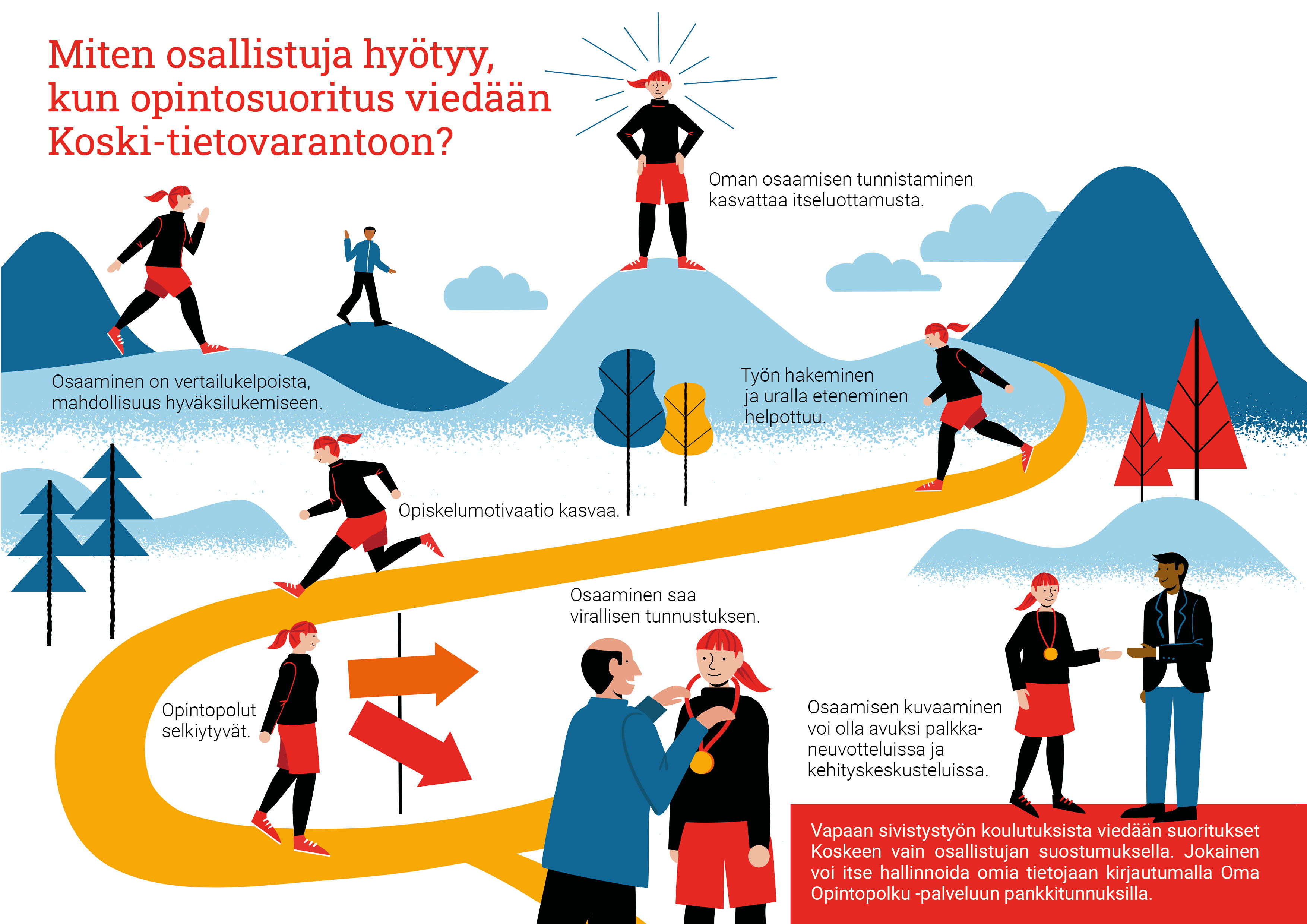 2
Opintosuorituksen tallentaminen Koski-tietovarantoon eli Koski-merkintä
Koski-merkintä on mahdollista tehdä vain, mikäli annat suostumuksesi siihen viimeistään kurssin alussa. Koski-merkintää ei ole mahdollista pyytää tai tehdä jälkikäteen. Suostumus tai suoritustiedon tallentaminen ei ole edellytys koulutukseen osallistumiselle. 
Jotta Koski-merkintä voidaan tehdä, osaamisesi täytyy arvioida. Pyytämällä Koski-merkintää pyydät siis myös osaamisesi arviointia. Arviointi toteutetaan asteikolla hyväksytty/hylätty. Mikäli opiskelija saa hylätyn arvioinnin, suorituksen tietoja ei viedä osaksi valtakunnallista rekisteriä, vaikka suostumus tietojen siirtoon olisi annettu. 
Voit pyytää myös vain osaamisen arviointia, ilman Koski-merkintää. Tällöin saat tiedon arvioinnista todistukseesi.
Anna suostumuksesi sähköisellä tai kouluttajan antamalla lomakkeella. Merkitse siihen myös henkilötunnuksesi. Se tarvitaan, jotta suoritus voidaan viedä Koskeen. Kouluttaja tarkistaa henkilöllisyytesi virallisesta henkilöllisyystodistuksesta. Sähköinen lomake allekirjoitetaan verkkopankkitunnuksilla.
Oppilaitos tekee seuraavat toimenpiteet, mikäli on saanut opiskelijalta suostumuksen:
Arvioi opiskelijan suorituksen viimeistään kurssin tai koulutuskokonaisuuden päätyttyä
Siirtää opiskelijan suoritustiedon osaksi Opetuksen ja koulutuksen rekisteriä
Tallentaa opiskelijan antaman suostumuksen pysyvästi
4
Etunimi Sukunimi
Koski -tietovaranto
Koski-tietovarantoon tallennetut tiedot opintosuorituksistasi löydät Opetushallituksen hallinnoimasta Oma opintopolku -palvelusta. Pääset kirjautumaan sinne pankkitunnuksilla, ja voit hallinnoida siellä tietojasi itse. 

Oma opintopolku -palvelussa voit itse antaa suostumuksen tietojen luovuttamiseen, muodostamalla esimerkiksi työnhaun yhteydessä työnantajalle lähetettävän linkin tietovarannossa oleviin opintosuorituksiisi. Voit itse valita, mitkä suoritukset luovutat käyttöön, ja voit katkaista luovutuksen milloin tahansa.
5
Etunimi Sukunimi
TSL tallentaa Koski-tietovarantoon seuraavat tiedot:
Koulutuksen nimi ja laajuus
Koulutuksen päättymispäivä
Osaamisen arviointi

Osallistujan tietoihin kirjataan nimen lisäksi myös henkilötunnus.
6
Etunimi Sukunimi
Opetushallitus tallentaa
TSL opintokeskuksen tallentamien tietojen lisäksi Opetushallitus tallentaa opiskelijasta oppijanumeron edellyttämät tiedot Koski-rekisterin ylläpitäjän roolissa. 

Nämä tiedot tulevat Digi- ja väestötietorekisteristä.
Oppijanumero on Opetushallituksen antama pysyvä tunnus, jota käytetään henkilön yksilöintiin Opetushallituksen palveluissa. Oppijanumerosta säädetään laissa valtakunnallisista opinto- ja tutkintorekisteristä (3 §).
Nimi
Oppijanumero
Kansalaisuus
Sukupuoli
Äidinkieli
Tarpeelliset yhteystiedot
7
Etunimi Sukunimi
Kuka näkee tietosi?
Koskeen tallennetut tiedot ovat pääsääntöisesti vain sinun itsesi, tiedot tallentaneen oppilaitoksen (TSL) sekä Opetushallituksen nähtävissä. 
Viranomaisilla voi kuitenkin olla tietyissä tilanteissa oikeus tietovarannossa oleviin tietoihin lainsäädännön nojalla. Tällöin tietoja voivat pyytää ne viranomaiset, joilla on oikeus saada vapaan sivistystyön koulutustietoja oppilaitoksen ylläpitäjältä.
Tietoihin voi siis kohdistua Tilastokeskuksen tai Kansaneläkelaitoksen tietopyyntö, jolloin TSL on velvollinen luovuttamaan tiedot heille.
8
Etunimi Sukunimi
Miten voin peruuttaa suostumukseni?
Voit peruuttaa antamasi suostumuksen milloin tahansa ilmoittamalla siitä Opetushallitukselle Oma opintopolku-palvelun kautta. Tällöin merkintäsi poistetaan.  
Jos kuitenkin olet käyttänyt kyseisen kurssin Koski-merkintää siten, että se on luettu hyväksi jossain toisessa oppilaitoksessa, merkintää ei voida jälkikäteen poistaa.
9
Etunimi Sukunimi
Suostumuslomakkeen tallentaminen
Oppilaitos (TSL) säilyttää antamasi suostumuksen pysyvästi. 
Mikäli perut suostumuksesi myöhemmin, teemme siitä merkinnän suostumuslomakkeellesi heti, kun olemme saaneet peruutuksesta tiedon Opetushallitukselta. Tällöin tietosi poistetaan Koskesta, mutta suostumuslomake säilytetään yhä.
Suostumus tallennetaan tietoturvallisesti.
TSL:n tietosuojavastaavana toimii Mika Ukkonen, mika.ukkonen@tsl.fi
10
Etunimi Sukunimi
Osaamisen arviointi
Tietoa koulutuksen osallistujalle
Etunimi Sukunimi
11
Osaamisen arviointi
Osaamisen arviointi perustuu aina kurssille asetettuihin osaamistavoitteisiin ja arviointikriteereihin. Kouluttaja käy nämä asiat yhdessä osallistujien kanssa läpi. 

Kouluttaja antaa osallistujille tiedon arvioinnin lopputuloksesta. Mikäli osaamistasi ei ole arvioitu hyväksytyksi, kouluttaja kertoo samalla, miten voit halutessasi täydentää suoritustasi.
12
Etunimi Sukunimi
Jos olet tyytymätön arviointiin
Mikäli olet tyytymätön arvioinnin lopputulokseen, sinulla on oikeus valittaa asiasta oppilaitoksen rehtorille (katri.soder@tsl.fi) kahden kuukauden (2kk) kuluessa tiedon saamisesta. 
 
Sinulla on oikeus vaatia oikaisua pyynnöstäsi tehtyyn uuteen ratkaisuun, tai rehtorin päätökseen, jolla pyyntö uudesta ratkaisusta on hylätty, aluehallintovirastolta 14 päivän kuluessa päätöksen tiedoksisaannista. Oikaisuvaatimuksesta säädetään hallintolaissa.
13
Etunimi Sukunimi